Miljøseminar akvakultur Florø, 10-11 februar 2016
Egil H. Ytrøy, finansieringsrådgjevar IN.
www.innovasjonnorge.no
Om oss
Én dør inn for næringslivet
Viktigste målgruppe: Små og mellomstore bedrifter
Nærings- og fiskeridepartementet: 51%Fylkeskommunene: 49%
Opprettet ved egen lov, har eget styre
Anita Krohn Traaseth,administrerende direktør fra september 2014
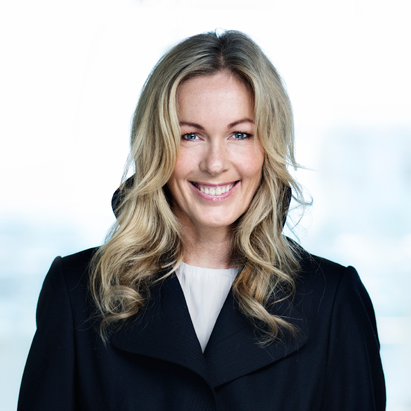 Foto: Jo Michael
[Speaker Notes: Innovasjon Norge er en ung virksomhet med en lang historie.
I tiden etter krigen var vi en viktig del av gjenoppbyggingen og industrialiseringen av landet.

Den første virksomheten som var en del av det som nå er Innovasjon Norge var Kongeriket Norges Hypotekbank, stiftet i 1852.

Blant andre virksomheter som er en del av vår tidligere historie er:
Statens Landbruksbank
Noregs Småbruk- og Bustadbank
Den Norske Industribank A/S
A/S Låneinstituttet for strukturrasjonalisering
Småbedriftsfondet
Statens fiskarbank
Distriktenes utbyggingsfond
Nortra
Landslaget for Reiselivet i Norge

Ved etableringen av Innovasjon Norge 1.1. 2004 ble disse fire virksomhetene slått sammen:
Statens Nærings- og distriktsutviklingsfond
Norges Eksportråd
Norges Turistråd
Statens veiledningskontor for oppfinnere

Innovasjon Norge overtok alle virkemidlene, ansatte, kontorene, kontaktene, samarbeidspartnerne og kundene fra de tidligere organisasjonene.

Hvorfor finnes IN?
For å sikre en mer helhetlig og målrettet bruk av de næringsrettede virkemidlene, og en mer brukervennlig organisering.
Innovasjon Norge representerer én inngang til det næringsrettede virkemiddelapparatet. Kundene skal få vurdert sine behov på ett sted, og slippe å bli sendt mellom ulike virkemiddelaktører.]
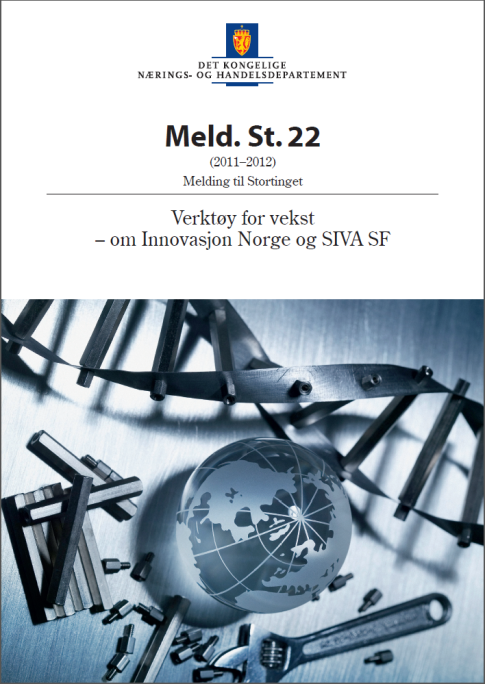 Formål
Innovasjon  Norge  er staten og fylkeskommunenes virkemiddel for lønnsom næringsutvikling over hele landet
Hovedmål
Innovasjon Norges virkemidler og tjenester skal skape flere gode gründere, flere vekstkraftige bedrifter og flere innovative næringsmiljøer
[Speaker Notes: Veldig enkle mål
Flere gode grundere
Flere vekstbedrifter
Flereinnovative næringsmiljø]
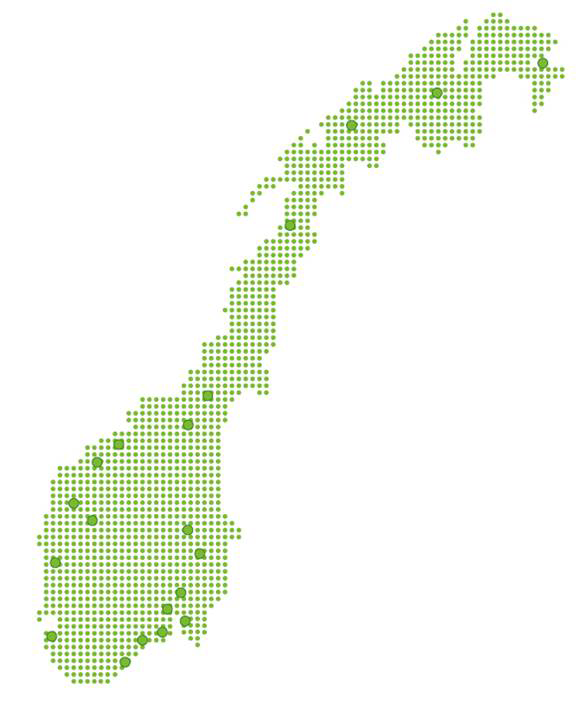 Vi er tett på bedriftene der de er …
www.innovasjonnorge.no
[Speaker Notes: Tilgjengelig for deg:
Vi har kontorer i alle landets fylker. Ditt nærmeste Innovasjon Norge-kontor er der for deg og kjenner behovene i din næring og ditt hjemmeområde.
Noen fylker har flere kontorer, mens noen kontorer er en enhet som dekker flere fylker (Agderfylkene, Oslo-Akerhus-Østfold, Vestfold og Buskerud).
Vi legger stor vekt på nærhet til kundene, uansett hvor de er.
Ved spørsmål om organisering, lokale styrer osv., tar vi ikke stilling til det, men understreker viktigheten av å være nær kundene.

Dine resultater er vårt mål:
Din suksess er målestokken for om vi lykkes med vårt oppdrag: å skape lønnsom næringsutvikling over hele landet.
Norge trenger flere gode gründere, flere vekstkraftige bedrifter og flere innovative næringsmiljøer for å opprettholde og bedre vår velferd.
Norge trenger deg, og vi vil hjelpe deg til å lykkes.]
… og vi er tett på kundenes markeder
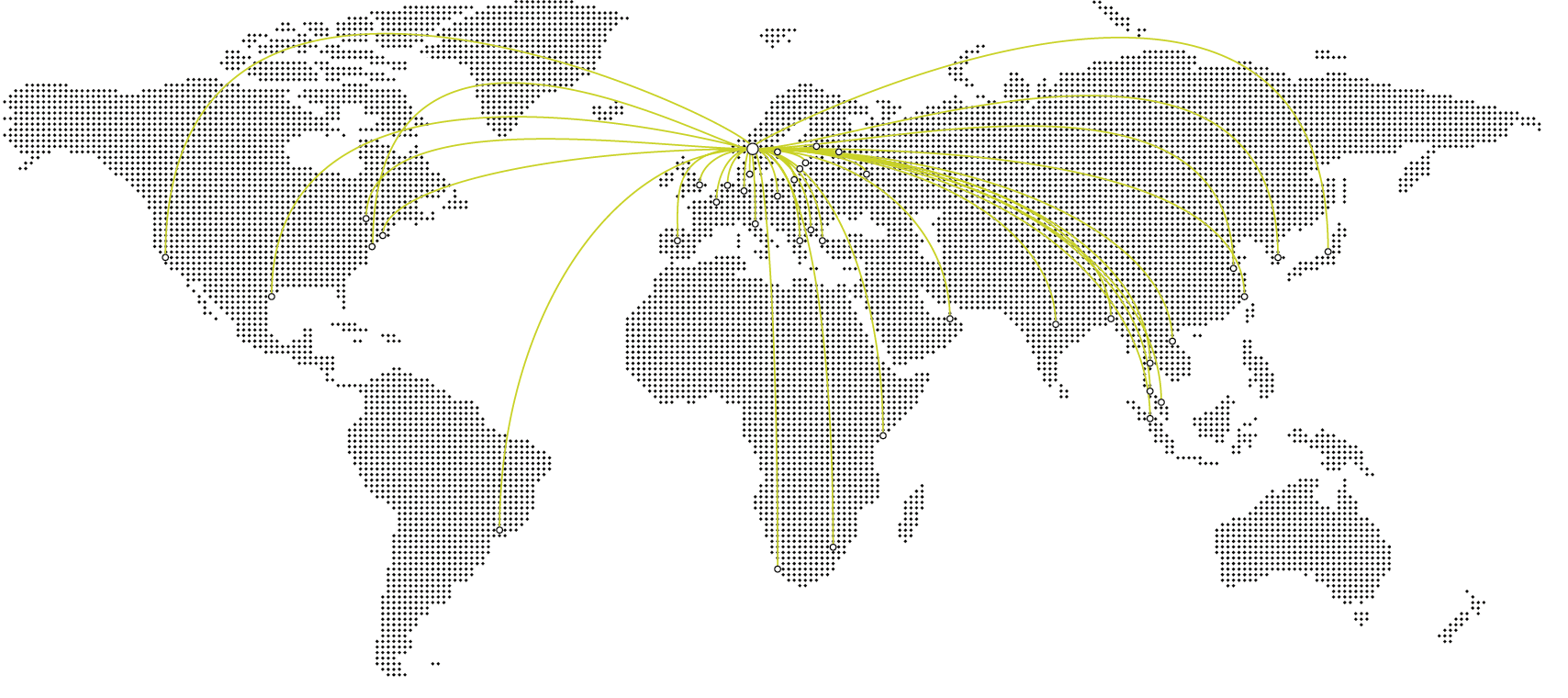 www.innovasjonnorge.no
[Speaker Notes: Innovasjon Norge har medarbeidere i 35 land, som hjelper bedrifter med råd, markedsinnsikt og kontaktnett.
Våre medarbeidere over hele verden samarbeider tett med kontorer i Norge.

Sammen tilbyr vi råd og ekspertise til norske bedrifter som vil ut på det globale markedet.
Vi bistår i utvikling av strategi og hjelper deg med å knekke de kulturelle kodene, finne de riktige samarbeidspartnerne og etablere gode nettverk.

71 prosent av norsk eksport skjer til de ti viktigste eksportmarkedene, som også er de nærmeste markedene.

Undersøkelser viser tydelig at internasjonalt orienterte bedrifter er både mer innovative og mer produktive.
Norge er et lite marked - på størrelse med en mellomstor by i Europa – Madrid eller hamburg.
Vekst må derfor i stor grad skje utenfor landets grenser.

Innovasjon Norge vil stimulere bedrifter til tidlig å utnytte internasjonale forretningsmuligheter.
Nettverk, markedsinnsikt, posisjonering, kostnadslederskap og eierskap er viktige suksessfaktorer for internasjonal vekst.

Innovasjon Norge tilbyr også norske bedrifter å være med på felles stands på viktige bransjemesser eller delta på delegasjonsreiser til viktige land for å synliggjøre norsk næringsliv.]
Hva er innovasjon?
Produkt/tjenester
Entreprenørskap
Verdi
[Speaker Notes: Innovasjon er sentralt i alt vi gjør. Men hva mener vi med dette begrepet – og hvordan skiller en innovasjon seg fra for eksempel en oppfinnelse?
Vi jobber med hele spekteret fra hverdagsinnovasjon i små skritt og til de store, radikale endringene.
Potensialet for verdiskapinger mye viktigere enn hvor på en innovasjonshøyde-skala et prosjekt og en bedrift havner.

Innovasjon Norge bruker den samme definisjonen av innovasjon som Nærings- og fiskeridepartementet, slik den var formulert i Innovasjonsmeldingen som kom i 2009: 
«en ny vare, en ny tjeneste, en ny produksjonsprosess, anvendelse eller organisasjonsform som er lansert i markedet eller tatt i bruk i produksjonen for å skape økonomiske verdier.»

Bildet viser noen av de viktigste elementene i innovasjon. Det starter med en idé basert på at noen ser muligheter. Så må det en form for entreprenørskap til – enten prosessen foregår i en etablert bedrift eller den fører til at en ny bedrift ser dagens lys. Ut av prosessen kommer det et produkt eller en tjeneste som skaper verdi på sikt.

Eller enkelt sagt finne på noe nytt som en kan tjene penger på]
Offentlige virkemidler i samarbeid:
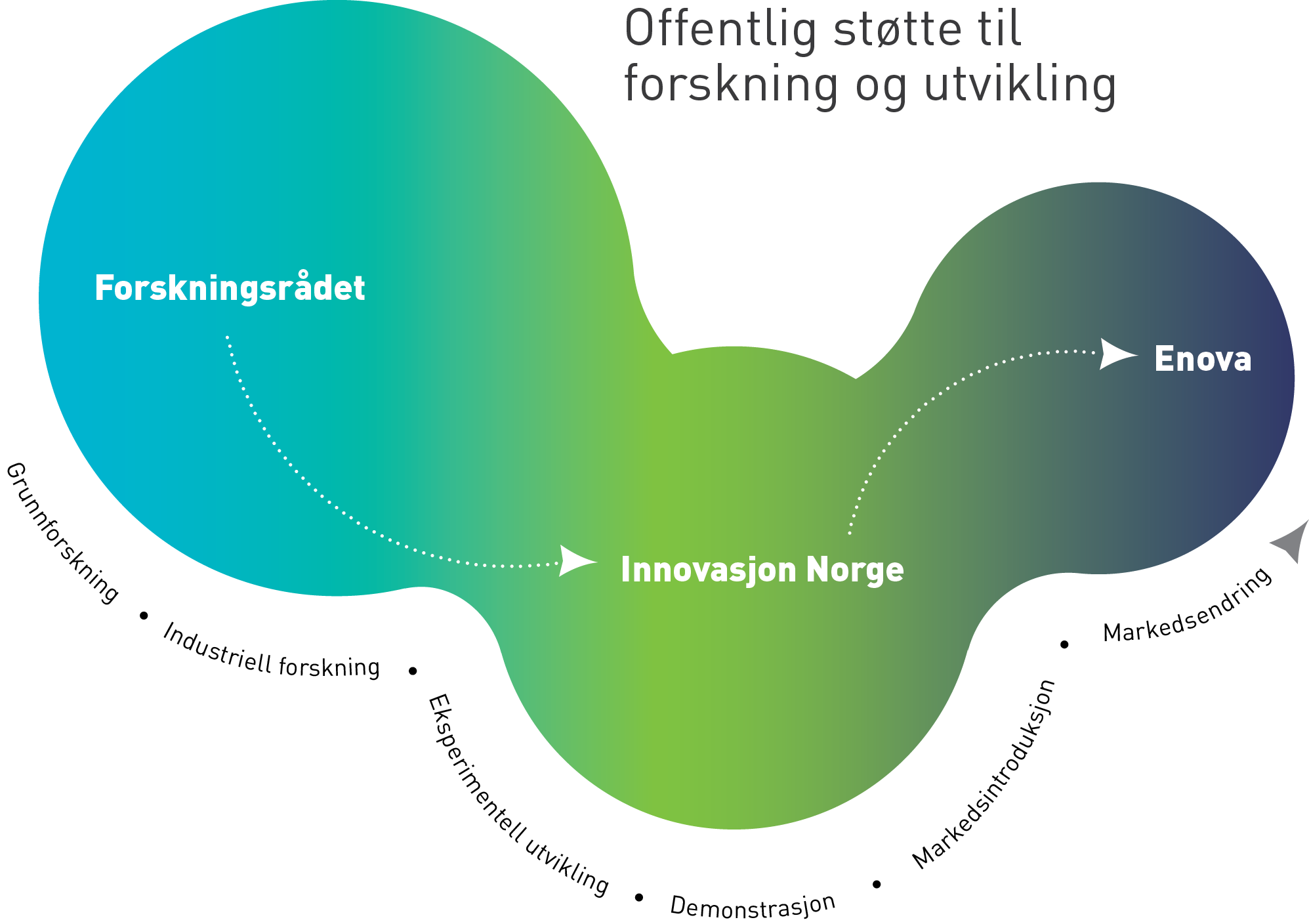 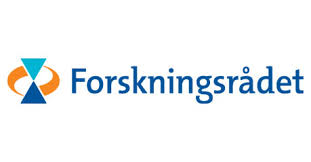 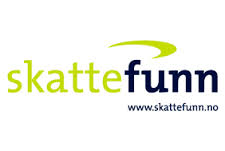 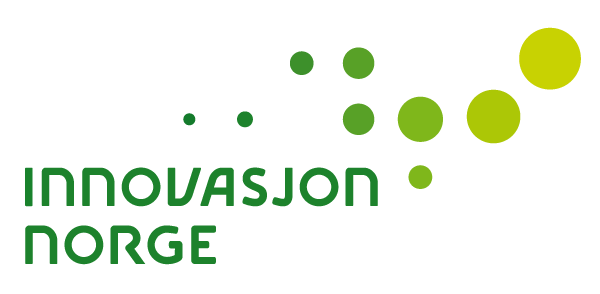 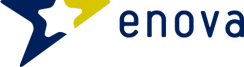 [Speaker Notes: Forholdet til andre finansieringstjenester
 
Bevilgninger under Miljøteknologiordningen sees i sammenheng med annen offentlig støtte, for eksempel finansieringstjenester Innovasjon Norge forvalter, som etablerertilskudd, IFU/OFU og innovasjonslån og ordninger fra Norges forskningsråd, Enova, Transnova o.a., herunder SkatteFUNN. 
 
Ny teknologi innenfor bølgekraft, tidevannskraft og vindkraft skal sjekkes ut med Enovas finansieringstjenester før saken besluttes. 
 
Ny teknologi innenfor landbasert og maritim transportsektor skal sjekkes ut med Transnovas finansieringstjenester før saken besluttes.
 
SkatteFUNN skal alltid utnyttes der det er relevant, før FOU- tilskudd tildeles fra Miljøteknologiordningen. Mulighet for Skattefunn skal avklares tidlig i søknadsprosessen.]
Finansiering
(8)
Våre tjenester
Rådgivning
(7)
Nettverk
(3)
Profilering
(3)
Kompetanse
(3)
Profilering
[Speaker Notes: Denne brukes for å plassere miljøteknologiordningen i forhold til andre ordninger hos IN. Kan gjerne byttes ut.]
Finansiering
(8)
Våre tjenester
Miljøteknologiordningen
IFU/OFU
Risikolån og tilskudd
Etablerertilskudd
Lavrisikolån
idéavklaring
utvikling
markedsintroduksjon
vekst
[Speaker Notes: Denne brukes for å plassere miljøteknologiordningen i forhold til andre ordninger hos IN.]
FinansieringDe mest aktuelle virkemidlene
Etablerertilskudd
Industrielle og offentlige forsknings- og utviklingskontrakter IFU/OFU
Miljøteknologiordningen 
Bedriftsnettverk
Regionale utviklingsmidler
Bygdeutviklingsmidler
Lån
[Speaker Notes: Mange flere virkemidler, BU- midler for bønder, fiskebåtfinansierng, men fokusert på det som kan være aktuelt for Årdal.

Før var det mer regionale midler (distrikt) no er det mer landsdekkende ordninger.]
Miljøteknologiordningen
Pilot og demonstrasjonsanlegg for miljøteknologi
www.innovasjonnorge.no
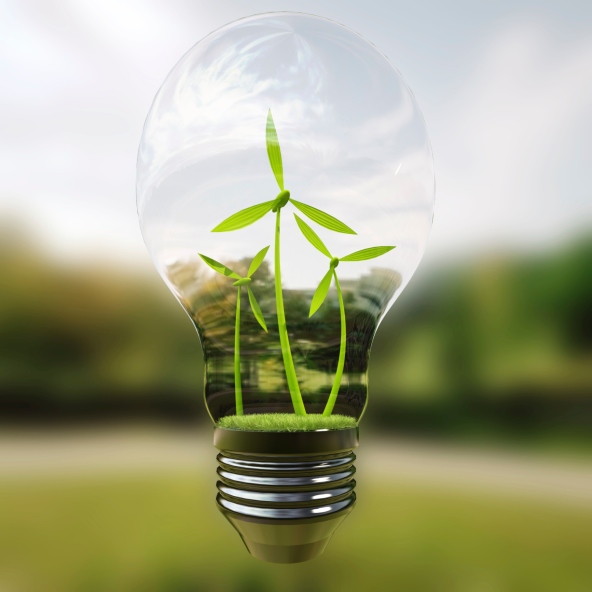 Miljøteknologiordningen skal fremme norsk miljøteknologi og styrke norsk næringslivs konkurranseevne
Foto: photos.com
[Speaker Notes: Mål
 
Miljøteknologiordningens formål er å fremme norsk miljøteknologi i nasjonale og internasjonale markeder, og bidra til at norsk næringslivs konkurranseevne styrkes.]
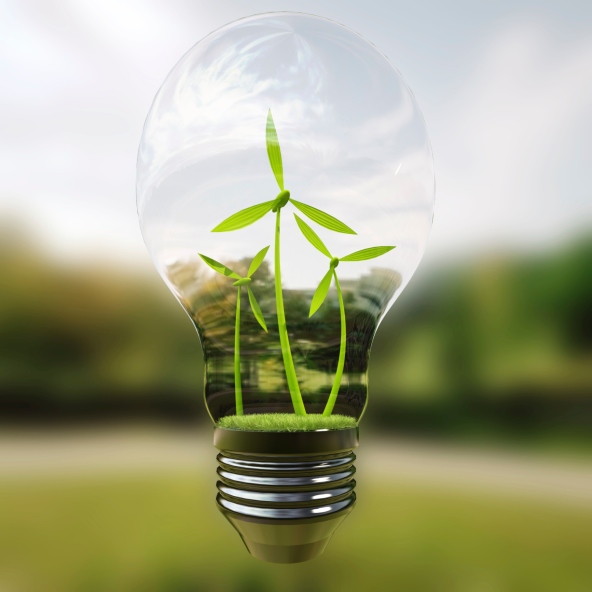 Ordningen omfatter kunnskap eller fysiske innretninger som forbedrer miljøet eller som er mer miljøvennlig enn teknologien som brukes i dag
Foto: photos.com
[Speaker Notes: Mål
 
Miljøteknologiordningens formål er å fremme norsk miljøteknologi i nasjonale og internasjonale markeder, og bidra til at norsk næringslivs konkurranseevne styrkes.]
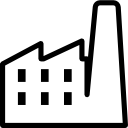 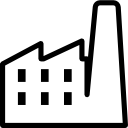 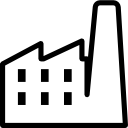 Gjelder bedrifter i alle størrelser, over hele landet, som utvikler ny miljøteknologi
[Speaker Notes: Målgruppe
 
Små, mellomstore og store bedrifter innenfor alle bransjer over hele landet – som utvikler ny miljøteknologi.]
Skal fremme norsk miljøteknologi i nasjonale og internasjonale markeder. 
Prosjektene skal ha et betydelig verdiskapingspotensial i Norge.
[Speaker Notes: Verdiskaping i Norge
 
Miljøteknologiordningen skal fremme norsk miljøteknologi i nasjonale og internasjonale markeder. Prosjektene skal ha et betydelig verdiskapingspotensial i Norge, også ut over prosjektperioden.
 
Verdiskaping i Norge vurderes som følgende: 
Produksjon av produkter og tjenester i Norge. 
Utvikling av teknologi, produkter og tjenester i Norge, forutsatt at rettigheter og kompetansemiljø blir værende i Norge
 
Dette skal synliggjøres i prosjektbeskrivelsen:
Hvor stor andel av prosjektet blir gjennomført i Norge?
Hvilken sentral kompetanse bygges opp i Norge gjennom prosjektet og hvor stort blir dette kompetansemiljøet?
Hvor stor og hva slags type aktivitet blir det i Norge etter at prosjektet er gjennomført, og som følge av dette?
 
Miljøprosjekter som kun skal anvende etablert utenlandsk teknologi i Norge er ikke i målgruppen for denne ordningen. Prosjekter der utenlandsk teknologi anvendes som en vesentlig del av pilot- og demonstrasjonsprosjektet kan støttes dersom det er høy innovasjonsgrad i ny sammensetning eller anvendelse av denne teknologien, og nyutviklingen av teknologien gir potensial for vesentlig verdiskaping for virksomheten i Norge. Rettighetene for bruk av de nye innovative løsningene må være avklart.]
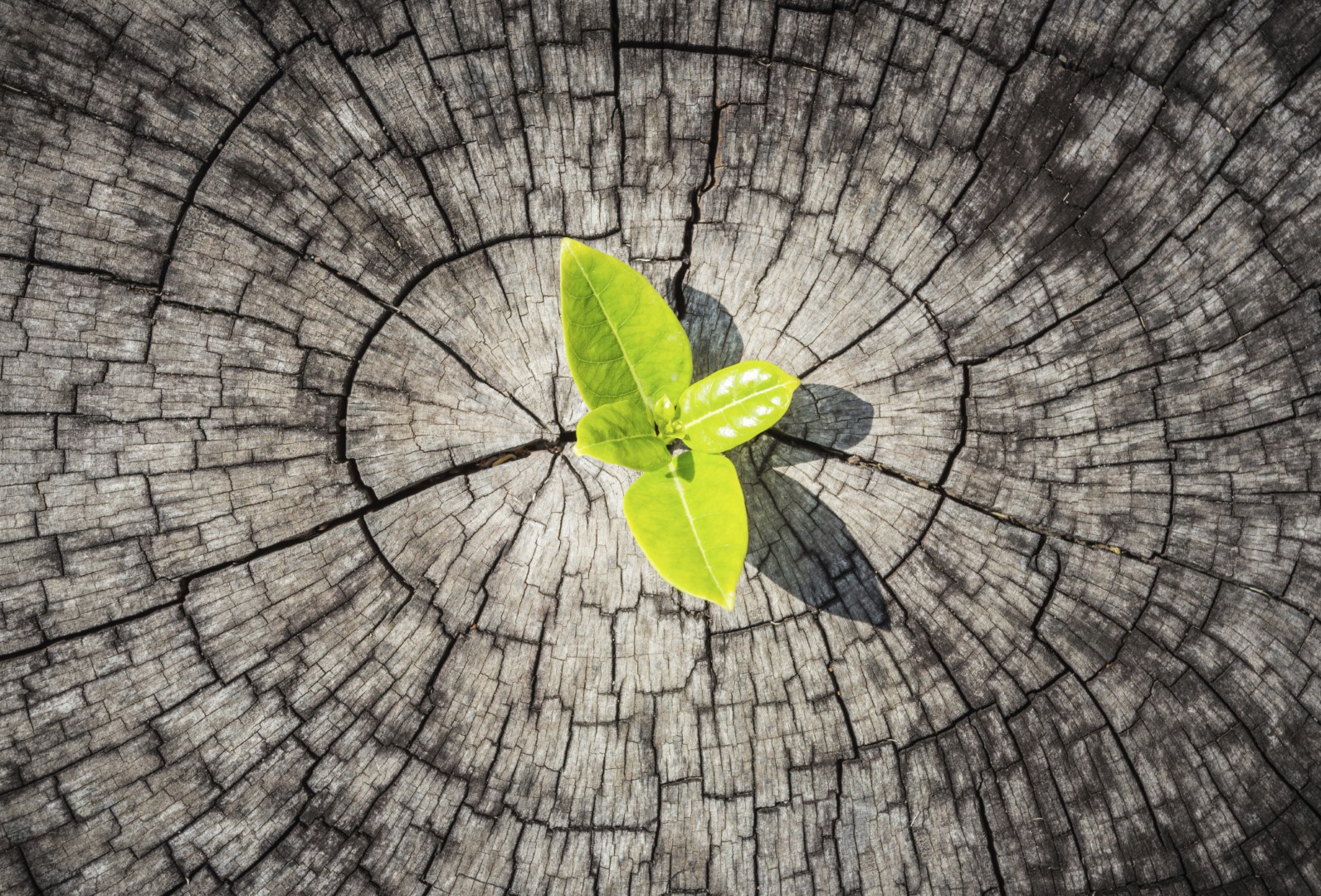 Vi søker løsninger som
1
skal utprøves i pilot- eller demonstrasjons-anlegg
2
Kan skaleres og tas ut i markedet
5
kan begrunne og tallfeste hvorfor løsningen er bedre for miljøet
3
4
har  internasjonal konkurransekraft
er bedre for miljøet enn dagens teknologi
Toms93/iStock/Thinkstock
[Speaker Notes: Miljøteknologiordningen leter etter:

Ny norsk miljøteknologi som kan gi grunnlag for verdiskaping i Norge – Det er mye verdiskaping i de sterke sektorene i Norge, Marin, Olje og Gass, prosessindustri, Maritim. Vi tror det er muligheter for å bygge ny verdiskaping gjennom å utvikle norsk kommersiell miljøteknologi i disse sektorene. I tillegg kommer nye framvoksende næringer, fornybar energi osv.
Ny norsk miljøteknologi som skal vise markedet at den duger – hjemmemarkedet er for lite til å sikre vekst, de må ut på verdensmarkedet.
Miljøteknologi defineres som teknologi som er bedre for naturen enn den teknologien vi har i dag. 
Som kan fortelle hvorfor dette er en bedre løsning for miljøet, og tallfeste det.
Ordningen rettes mot pilot og demonstrasjonsfasen. Dette er en krevende fase med store kostnader og lite investorkapital.]
Hva støttes?
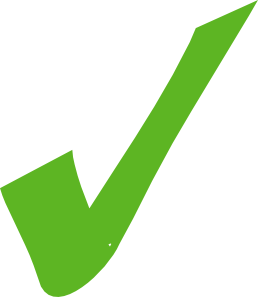 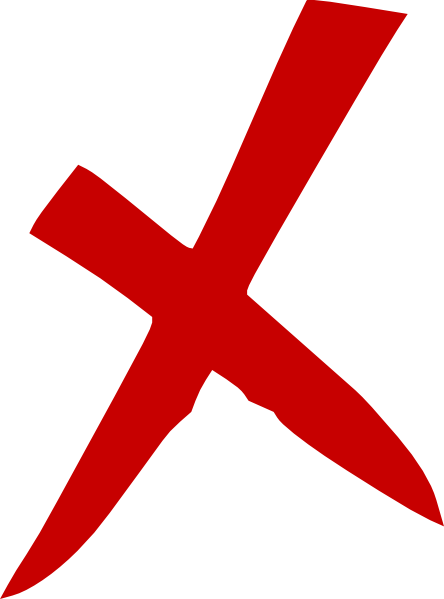 [Speaker Notes: Pilotanlegg:  Med pilotanlegg menes utvikling av en ny fungerende løsning (produkt, tjeneste eller prosess) for uttesting i mindre skala enn fullskala. 
 
Demonstrasjonsanlegg:  Med demonstrasjonsanlegg menes videreutvikling av en fungerende løsning (produkt, tjeneste eller prosess) for uttesting i stor skala før den eventuelt settes i full industriell produksjon eller lanseres som fullverdig tjeneste.
 
Hva støttes ikke:
 
Prototype: Med prototype menes opprinnelig modell, første eksemplar av maskin eller instrument som brukes som modell for videre utvikling. 
 
Test- og verifiseringsanlegg/testsenter: Med test- og verifiseringsanlegg og testsenter menes storskala infrastruktur som legger til rette for simulering, testing og verifisering av pilot- og demonstrasjonsprosjekter.]
Utviklingsfase
Ordningen støtter prosjekter som nærmer seg kommersialisering, og som skal bygges og utprøves under tilnærmet naturlige forhold.
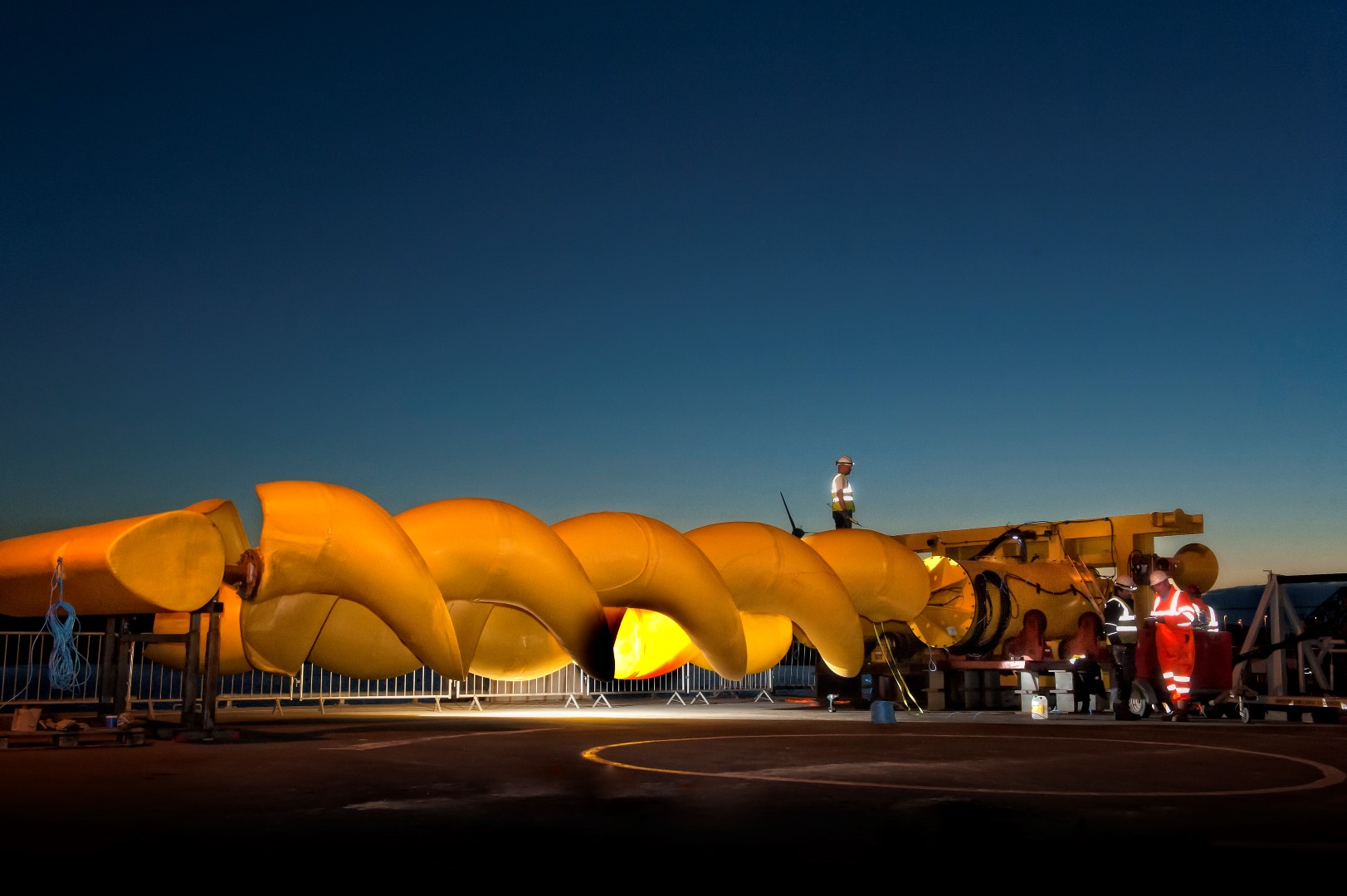 18
Foto: Flumill
[Speaker Notes: Utviklingsfase:
Miljøteknologiordningen er en kilde til kapital for prosjekter som nærmer seg kommersialisering og sluttbruker. Det finnes få andre finansieringsmuligheter for denne fasen av innovasjonsløpet. Ordningen støtter pilot- og demonstrasjonsanlegg som skal testes under tilnærmet naturlige driftsforhold. Det er ikke krav om at anlegget/løsningen skal demonstreres i full skala.
 
Hva støttes ikke:
 
Rene forprosjekter og utviklingsprosjekter som ennå befinner seg i tidlig fase, der hovedformålet er konseptutvikling og laboratorietesting, omfattes ikke av ordningen.]
Tilskudd fordelt på bransje og år:
To prosjektkategorier – begge pilot- og demonstrasjonsanlegg:
1
Miljøteknologi-ordningen
FoU-kostnader til å planlegge, investere i og teste pilot- og demonstrasjonsanlegg. 
Bedrifter som utvikler teknologi.
2
Bygge pilot- og demonstrasjonsanlegg som overgår EU-standard.
Bedrifter som tar i bruk teknologi
[Speaker Notes: Det er to hovedtyper av prosjekter som kan støttes med tilskudd eller en kombinasjon av tilskudd og lån:
 
Gjennomføring av utviklingsarbeid i forbindelse med planlegging, investering og testing av pilot- og demonstrasjonsanlegg for nye miljøvennlige løsninger og teknologi.
 
Bygging av pilot og demonstrasjonsanlegg i Norge som gir høyere miljøbeskyttelse enn EU-standard . Eks et fiskeoppdrettsanlegg som skal bygges lukket og alle utslipp fra anlegget renses. Dette er over EU-krav. Kostnaden med dette anlegget sammenlignes med et ordinært anlegg. Merkostnaden er differansen.

Støttenivå 
 
All støtte som gis over ordningen skal være i samsvar med reglene i statstøtte-regelverkets gruppeunntak.
 
Støttenivået vil variere med ulik prosjekttype, bedriftsstørrelse, fase og formål. 
Innovasjon Norge skal ta stilling til hva som er tilstrekkelig tilskudd for å utløse gjennomføring av prosjektet, og ta stilling til støtteomfang innenfor EØS regelverkets rammer for støtteintensitet. Miljøteknologiordningen er innmeldt til ESA etter flere  støtteregimer under det alminnelige gruppeunntaket. Etter gruppeunntaket kan ikke  støttetildeling til et enkelt prosjekt overstige EUR 7,5 mill. Dersom det skal tildeles høyere støtte enn EUR 7,5 mill.  må dette notifiseres særskilt til ESA.]
1
FoU-kostnader pilot- og demoanlegg – FoU-regelverket
Bedriftens størrelse
Små
Inntil 45 %
Inntil 35 %
Mellomstore
Inntil 25 %
Store
Tilskudd
0
50%
100%
[Speaker Notes: 1: Støtte til bedrifter som skal gjennomføre utviklingsarbeid i forbindelse med planlegging, investering og testing av pilot- og demonstrasjonsanlegg (FOU-støtte):
 
I henhold til statsstøtteregelverket gruppeunntaket artikkel 25
 
Støtte til FoUoI
Små bedrifter 45 %
Mellomstore bedrifter 35 %
Store bedrifter 25 %

Dette er den vanligste støtteformen i Miljøteknologiordningen 
 
Støttemottaker i slike saker er vanligvis den som skal utvikle anlegget, og som vil ha rettighetene til teknologien i etterkant.
 
Kostnadstyper som kan gi grunnlag for støtte: 
Kostnader til utvikling av pilot- og demonstrasjonsanlegg
Investeringskostnader ved bygging av anlegg
Kostnader med testing etter driftsstart
 
Under FOU regelverket kan det gis støtte til eksperimentell utvikling. Dette omfatter anvendelse av kjent vitenskapelig, teknologisk eller kommersiell kunnskap og ferdigheter som har som mål å skape nye, endrete eller forbedrete produkter, produksjonsmetoder eller tjenester. Det inkluderer også utvikling av kommersielt anvendelige prototyper og pilotprosjekter. Fremtidige inntekter av prototypen må i så fall trekkes fra i kostnadsgrunnlaget. Nettokostnad knyttet til forsøksproduksjon, inklusiv testing, er også støtteberettiget forutsatt at dette ikke skjer rent kommersielt.]
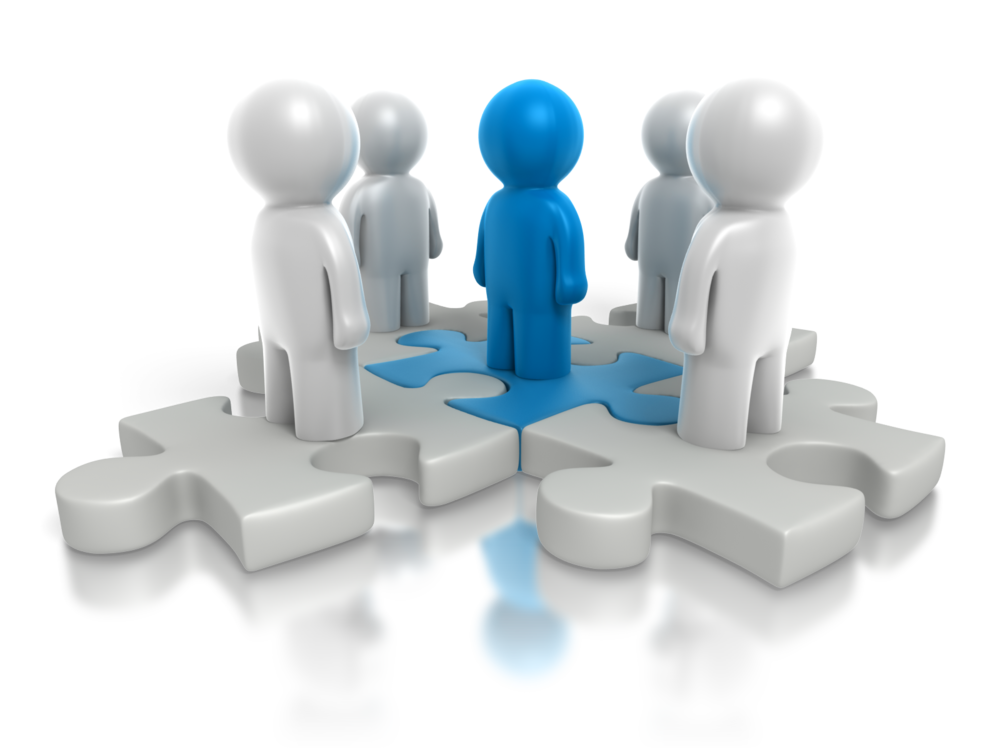 Ill.: presentermedia
Prosjektsamarbeid mellom flere bedrifter og institusjoner kan utløse høyere tilskuddsandel
[Speaker Notes: Bedrifter i samarbeid
 
Innovasjon Norge ønsker å legge til rette for prosjekter der flere bedrifter samarbeider om nye miljøvennlige løsninger, og også EØS-regelverket åpner for samarbeidsbonus. Der to eller flere bedrifter samarbeider, kan bonus utløses for alle de samarbeidende norske bedriftene, ved at hver av partene søker til IN, og at sakene vurderes samtidig og helhetlig av våre beslutningsorganer. For å utløse samarbeidsbonus må en SMB eller en utenlandsk bedrift fra EØS-området være med i samarbeidet. Ingen av de samarbeidende bedriftene kan bidra med mer enn 70 % av prosjektkostnadene.]
1
Pilot- og demonstrasjonsanleggFoU-kostnader til planlegging, investeringer og testing
Bedriftens størrelse
Samarbeidsbonus
+ inntil 15 %
Små
Inntil 45 %
Inntil 35 %
Mellomstore
Inntil 25 %
Store
Tilskudd
0
50%
100%
[Speaker Notes: På visse vilkår kan det i tillegg innvilges inntil 15 % samarbeidsbonus.

Muligheter for bruk av samarbeidsbonus i forhold til FOU-støtte:
Miljøteknologiordningen retter seg ofte mot umodne bransjer der risikoen er svært høy både teknologisk, markedsmessig og økonomisk. I tillegg er mange av prosjektene store og det er krevende å utløse tilstrekkelig privat kapital til fullfinansiering. På den andre siden er innovasjonshøyden stor og det er potensial for høy samfunnsøkonomisk lønnsomhet.
 
På visse vilkår kan det derfor aksepteres økte støttesatser med inntil 15 %-poeng dersom prosjektet innebærer reelt samarbeid mellom uavhengige bedrifter. For å vurdere samarbeidsbonus er det et krav at prosjektet omfatter effektivt samarbeid mellom minst to foretak som er uavhengige av hverandre og hvor intet enkelt foretak dekker mer enn 70 % av støtteberettigede kostnader og hvor prosjektet innebærer samarbeid med minst en SMB eller utenlandsk bedrift innenfor EØS-området. Det er også et krav om at det gis en særskilt begrunnelse for behovet for bruk av samarbeidsbonus, hvor det skal legges vekt på risiko, innovasjonsgrad og bedriftsstørrelse. Der dette er til stede kan samarbeidsbonus nyttes til både små- mellomstore- og store bedrifter.
 
Støtte etter artikkel 30 kan gis til FOU-arbeid som foregår i Norge selv om pilot-anlegg bygges i internasjonale marked. Det er et vilkår at støtten klart fører til varig verdiskaping i Norge.]
2
Investering i pilot- og demoanlegg som overgår EUs miljøkrav– støtte til merkostnader ved investering (miljøregelverket)
Bedriftens størrelse
Små
Inntil 60 %
Inntil 50 %
Mellomstore
Inntil 40 %
Store
Tilskudd
0
[Speaker Notes: 2: Investeringsstøtte til bedrifter som skal bygge og drive pilot og demonstrasjonsanlegg som gir høyere miljøbeskyttelse enn EU-standard (miljøstøtte): 
 
I henhold til statstøtteregelverket gruppeunntaket artikkel 36

Støtte til merkostnader med teknologi som er bedre enn EUs miljøstandard:
Små bedrifter 55%
Mellomstore bedrifter 45%
Store bedrifter 35%
Støttemottaker i slike saker er vanligvis den som skal eie og drive anlegget.
 
Kostnadstyper som kan gi grunnlag for støtte: 
Merkostnader med å bygge et anlegg som overoppfyller EU-standard

Skattefunn skal ikke trekkes fra. Samarbeidsbonus ikke mulig.
Eksempel på slike anlegg er renseanlegg til luft eller vann som renser bedre enn dagens EU-standard.

-----------------
 
Herunder kan det gis støtte til investeringer i anlegg med et miljøbeskyttelsesnivå som er høyere enn EUs miljøstandard. Det er merkostnaden sett i forhold til en investering i anvendbar eksisterende teknologi (referanseinvesteringen) som utgjør støttegrunnlaget. Støtten skal beregnes ved å sammenligne med en alternativ investering med samme produksjonskapasitet, som hadde vært foretatt uten støtte og som ikke gir økt miljøbeskyttelse (kontrafaktisk situasjon). Den alternative investeringen skal være teknisk sammenlignbar og forretningsmessig realistisk. 
 
EU-reglene på miljøområdet, som med få unntak er innarbeidet i norsk lovgivning, stiller en rekke krav, f. eks til utslipp til luft og vann, gjenvinning og til bruk av kjemikalier og tungmetaller i produkter. 
 
Det kan også gis støtte dersom norske myndigheter har valgt å innføre nasjonale regler som stiller høyere krav enn EU/EØS-standardene. Prosjektet må derfor ikke nødvendigvis innebære en overoppfyllelse av norske regler. I tillegg vil det kunne gis støtte til prosjekter som innebærer økt miljøbeskyttelse på områder hvor det ikke er vedtatt EU-standarder. Prosjekter som kun innebærer en tidligere oppfyllelse av allerede vedtatte, men ikke iverksatte EU/EØS-krav, kan ikke støttes.
 
I praksis vil mulighetene for bruk av artikkel 18. måtte vurderes fra sak til sak, ved at man først identifiserer mulige EU-krav, f. eks utslippskrav til industrianlegg, og ser på tiltaket som eventuelt kan støttes i lys av det. Vurderingen vil noen ganger kreve et ”dypdykk” i EUs miljølovgining. 
 
Behandlingsanlegg for avfall, ut over bedriftens eget avfall, omfattes ikke av ordningen.
 
Alle saker der det innstilles på investeringsstøtte etter pkt 2, skal avklares med juridisk avdeling før beslutning tas.
 
Investeringsstøtte til pilot- og demonstrasjonsprosjektet etter EØS regelverkets artikkel 18 kan kun gis til anlegg som skal bygges og etableres i Norge.]
Miljøteknologi-ordningen
Søknadsbehandling
Søk på innovasjonnorge.no
Søknader behandles fortløpende 
Vurderes av eksternt ekspertpanel
[Speaker Notes: Saksbehandling og beslutninger
 
Ordningen følger Innovasjon Norges vanlige saksbehandlingsrutiner og beslutningsprosedyrer. 

Det er ingen søknadsfrist, og søknader behandles fortløpende ettersom de kommer inn. Saksbehandlingstid avhenger av kompleksitet, og av om søknaden må styrebehandles.

Kontaktperson for prosedyrer og retningslinjer for ordningen er Bergny Irene Dahl.

Eksternt rådgivende panel
 
Det skal gjennomføres en prosess med rådgivende panel for alle søknader med innstilling på tilskudd over NOK 4 millioner, og det kan også gjennomføres i mindre saker der det er ny uprøvd teknologi, og det er behov for krevende teknologivurderinger. 
 
I enkelte saker kan det være aktuelt å innhente tredjepartsvurderinger fra eksterne konsulenter. Kostnader med rådgivende panel og innhenting av eksterne vurderinger dekkes av miljøteknologiordningen.]
Døme miljøteknologiprosjekt: Alsaker Fjordbruk
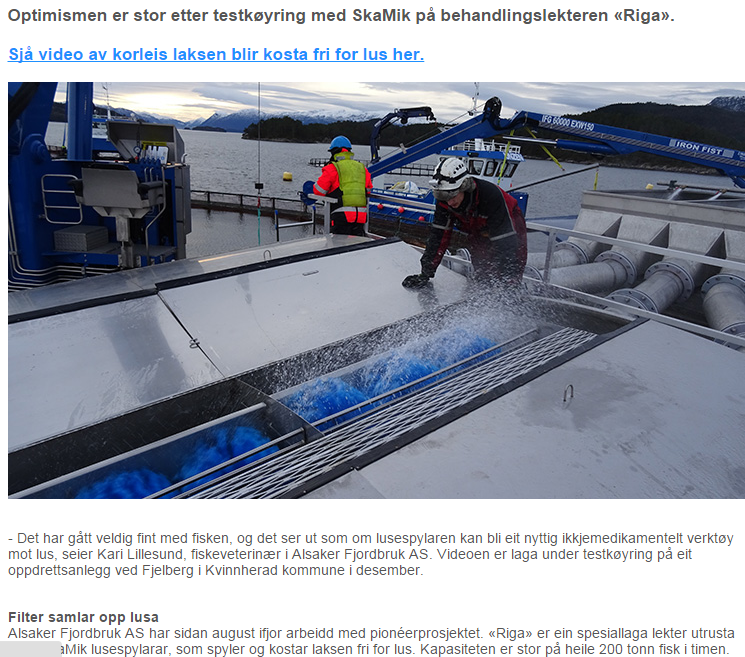 Lån
www.innovasjonnorge.no
Lån
Lavrisikolån 
Lån til investeringer (bygg, maskiner, fiskebåter, etc)
Lån gis på gode, konkurransedyktige betingelser (2,5 % - ?)
Det kreves tilfredsstillende sikkerhet og gjeldsbetjeningsevne
Vi deler gjerne lånet med sideordnet sikkerhet
Store lån blir knyttet opp mot finansielle covenents

Risikolån - Innovasjonslån
Toppfinansiering
Investeringer og utvikling
Moderate krav til sikkerhet
Gode betingelser, hensyn tatt til profil (4,9 %)
Kan gis som betinget lån, dvs med delvis ettergivelsesmulighet
[Speaker Notes: markedslån gjennomsnitt 3,0%]
Kva kriterier legg IN til grunn i vår vurdering av nye prosjekt?
www.innovasjonnorge.no
Husk:
[Speaker Notes: Nyhetsgrad og innovasjonshøyde - Prosjektet skal ha innovasjonshøyde på internasjonalt nivå – hva mener søkeren er FoU utfordringen for å komme dit. Hvordan fyller dette et behov hos kunden?

Internasjonalt vekstpotensial – lønnsomhet, budsjetter, forretningsmodell, markedsplan, milepæler - 

Miljøeffekt – kvalitativt, kvantitativt, potensiale når teknologien tas i bruk. Prosjektets miljøeffekt skal beskrives og kvantifiseres i søknad og sluttrapport. Søknaden må beskrive hvorfor teknologien som skal utvikles eller benyttes er bedre enn det bransjen bruker i dag. Særlig høyt prioritert er erstatning av miljøskadelige stoffer, og at teknologien/løsningen er viktig i utviklingen av dagens marked og for mulighetene for utvikling av teknologikrav.  
Verdiskaping i Norge – produksjon, kompetansemiljø, rettigheter?

Gjennomføringsevne  - teknisk, økonomisk og administrativt – sannsynliggjøring av fullfinansiering er viktig. (Vi kan ikke legge deler av rammen passiv i prosjekter som ikke kommer i gang på grunn av manglende fullfinansiering.)

Utløsende for prosjektet – hva skjer med prosjektet uten støtte fra IN? Blir det avsluttet, forsinket, redusert omfang?]
Kva er flaskehalsane i innovasjonsarbeidet?
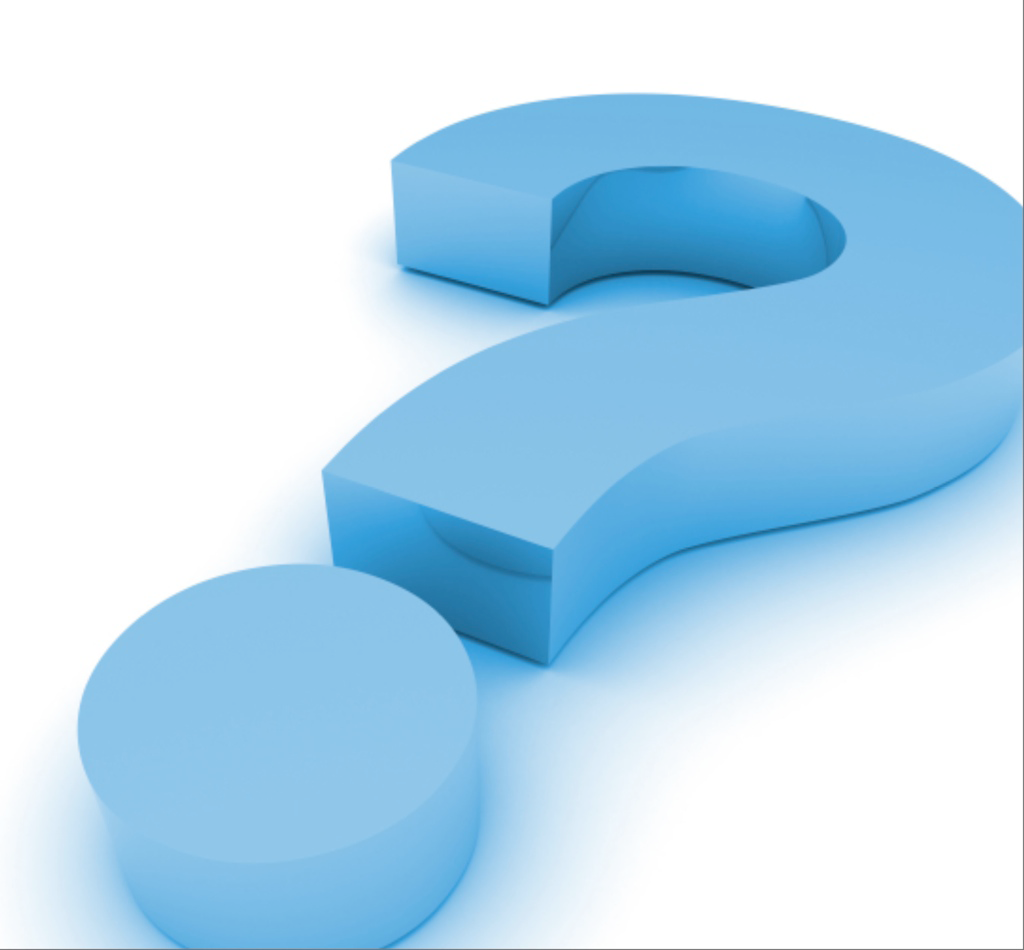 [Speaker Notes: Kvar opplever sjømatbedriftene flaskehalsane i sitt innovasjonsarbeid?]
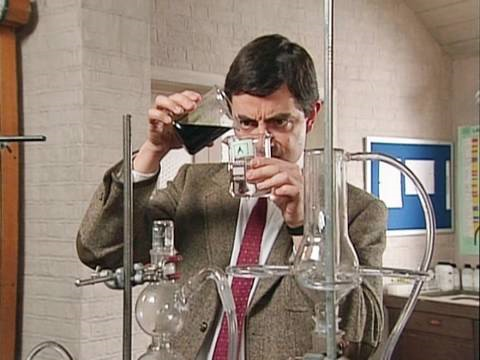 Innovasjon og risiko
Gjennombrudds innovasjon
Høy usikkerhet
Markeds
risiko
Inkrementell innovasjon
Lav usikkerhet
Lav usikkerhet
Høy usikkerhet
Teknologisk risiko
Forholdet mellom innovasjon og grad av usikkerhet(
McDermott og O’Connor, 2002)
[Speaker Notes: «Det er nesten aldri mangel på kreativitet som gjer at ein mislukkast med innovasjonsarbeid. - Det er nesten alltid på grunn av mangel på disiplin»  seier Doblin.]
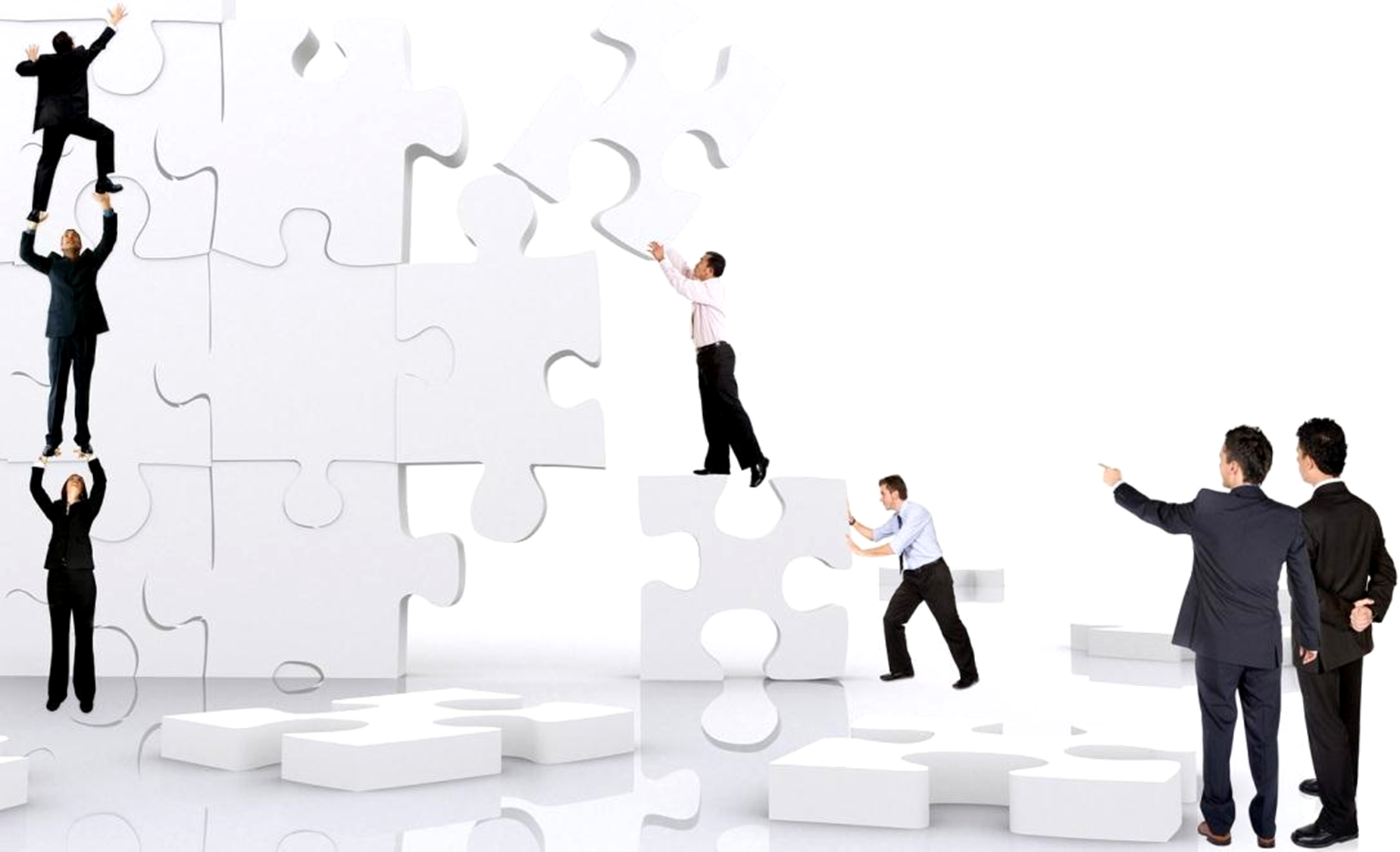 Bedriftsnettverk
«Stimulere til økt innovasjon, vekst og internasjonalisering gjennom samarbeid mellom små og mellomstore bedrifter»
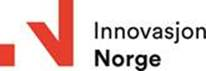 [Speaker Notes: Forstudie – Forprosjekt –Hovudprosjekt (evt. IFU eller andre ordningar)]
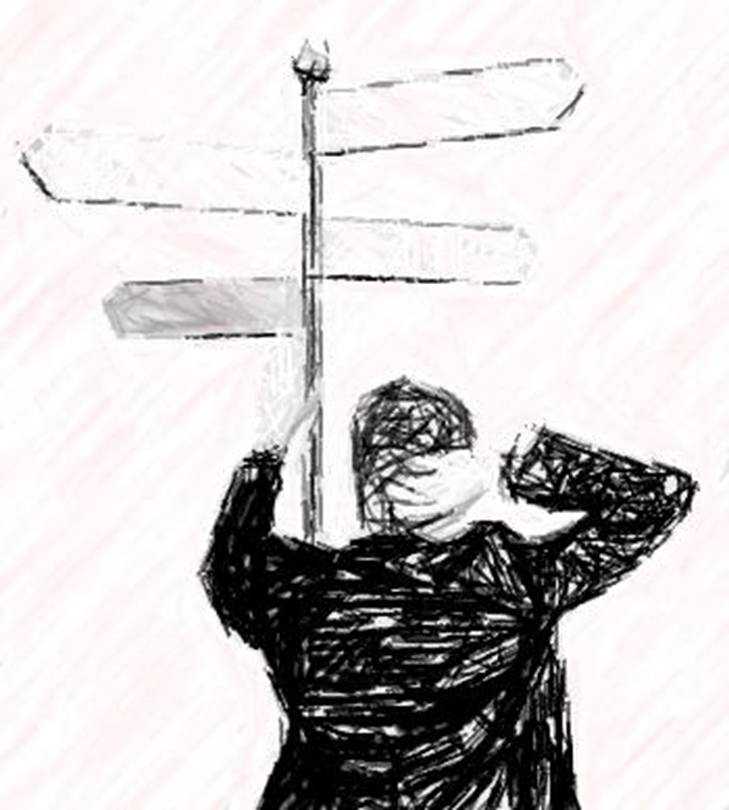 Innovasjonssamarbeid
Løyse felles problem meir effektivt
Lære meir frå kvarandre
Utvikle felles strategi på innovasjonssamarbeidet
Bidra til at moglegheiter for ny verdiskaping vert realisert.
[Speaker Notes: Det overordna målet med slikt bedriftssamarbeid / nettverk innanfor innovasjonsfeltet er å oppnå meir ilag, få meir att for pengane og innsatsen.

I ordninga med bedriftsnettverk kan Innovasjon Norge finansiere ei forstudie.]
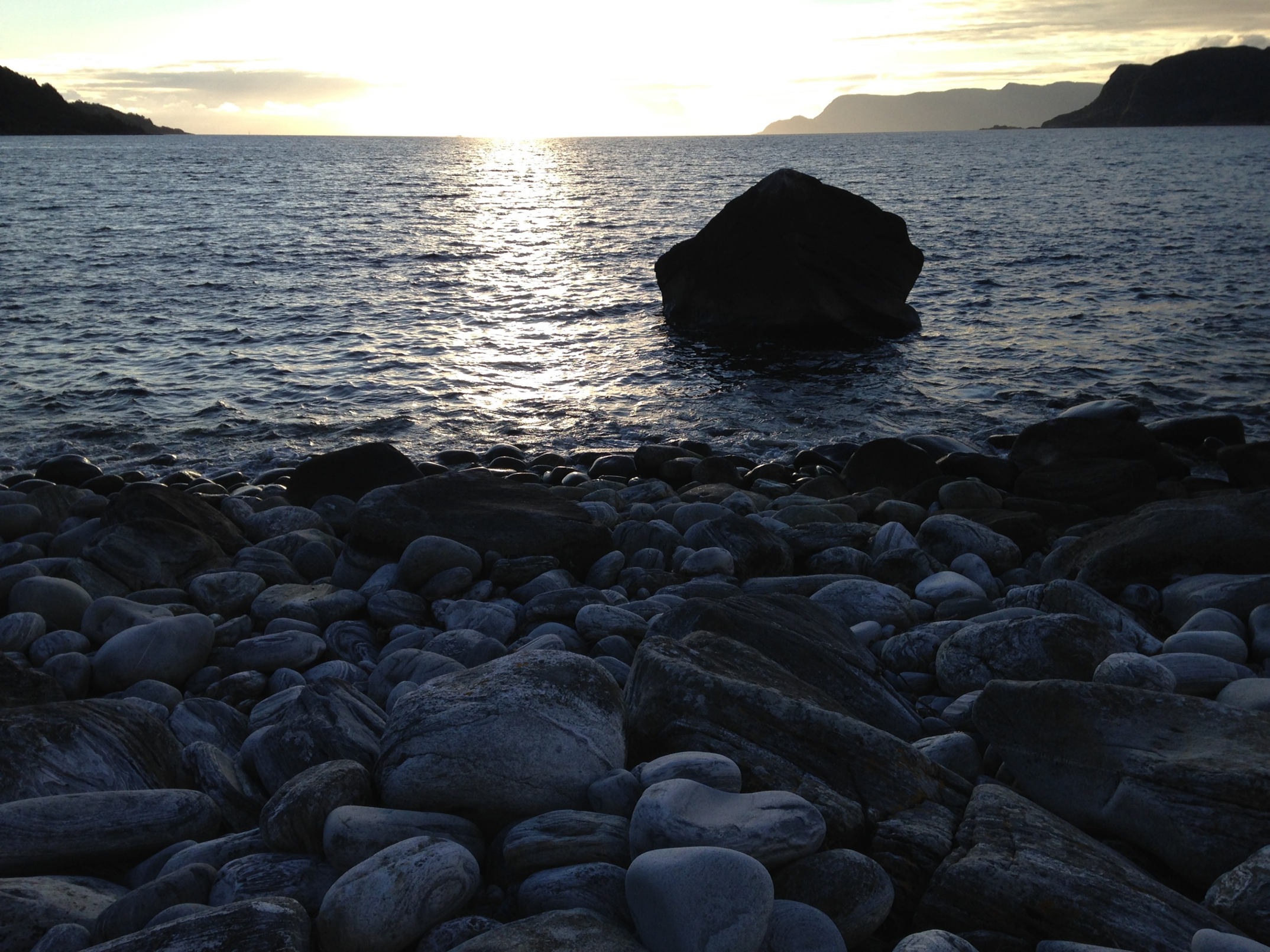 Interessert?

Paul Jacob Helgesen
Segel
Tlf: 48 99 83 83
paul.jacob@segel.no
Forstudie (feb-mars 2016)
Intvervju med bedriftsleiarar i verdikjeda  til havbruksnæringa i Sogn og Fjordane
Kva er dei viktigaste faktorane for utviklinga av deira bedrift, og kva er flaksehalsane i innovasjonsarbeidet? 
Konkretisere felles idear om nettverk
Lage ein møteplass mellom bedriftene og Innovasjon Norge er med.
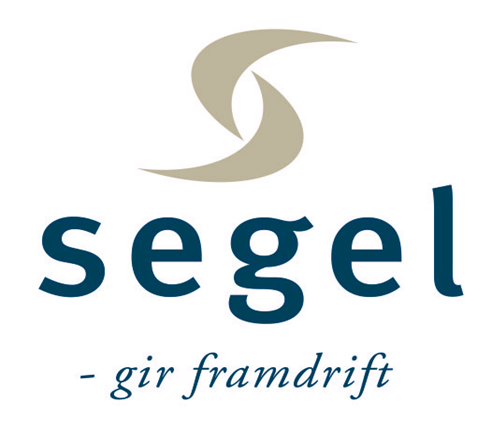 [Speaker Notes: Segel vil gjennomføre eit forstudie innan utgangen av mars. Med støtte frå Innovasjon Norge.

Forstudiet går breitt ut til heile verdikjeda, og skal kartlegge kva behov som finnast - kva kan/bør ein samarbeide om.  Korleis kan ein samarbeide? osv.]
Takk for meg!!!
Kontakt oss: www.innovasjonnorge.no
www.innovasjonnorge.no